Змінюю прикметники за числами
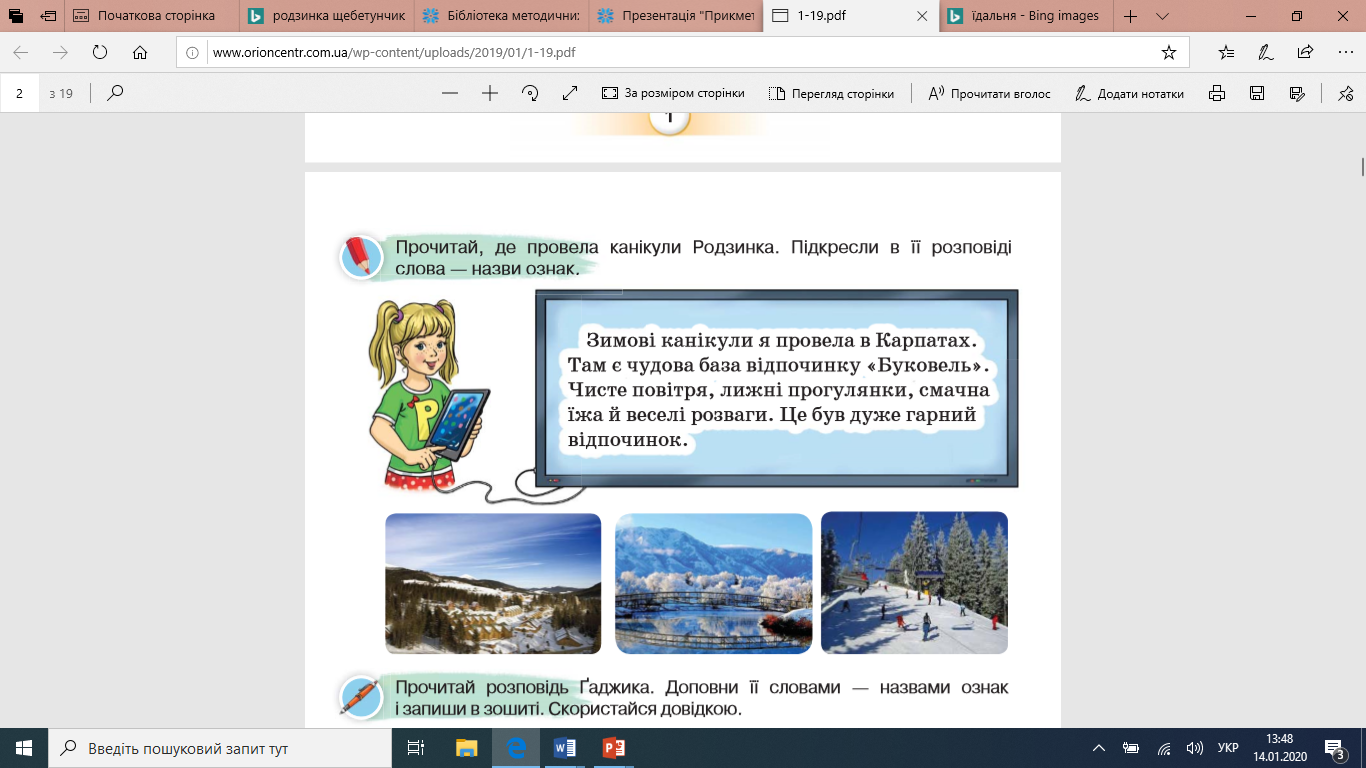 Солодкі мандарини
Солодкий мандарин
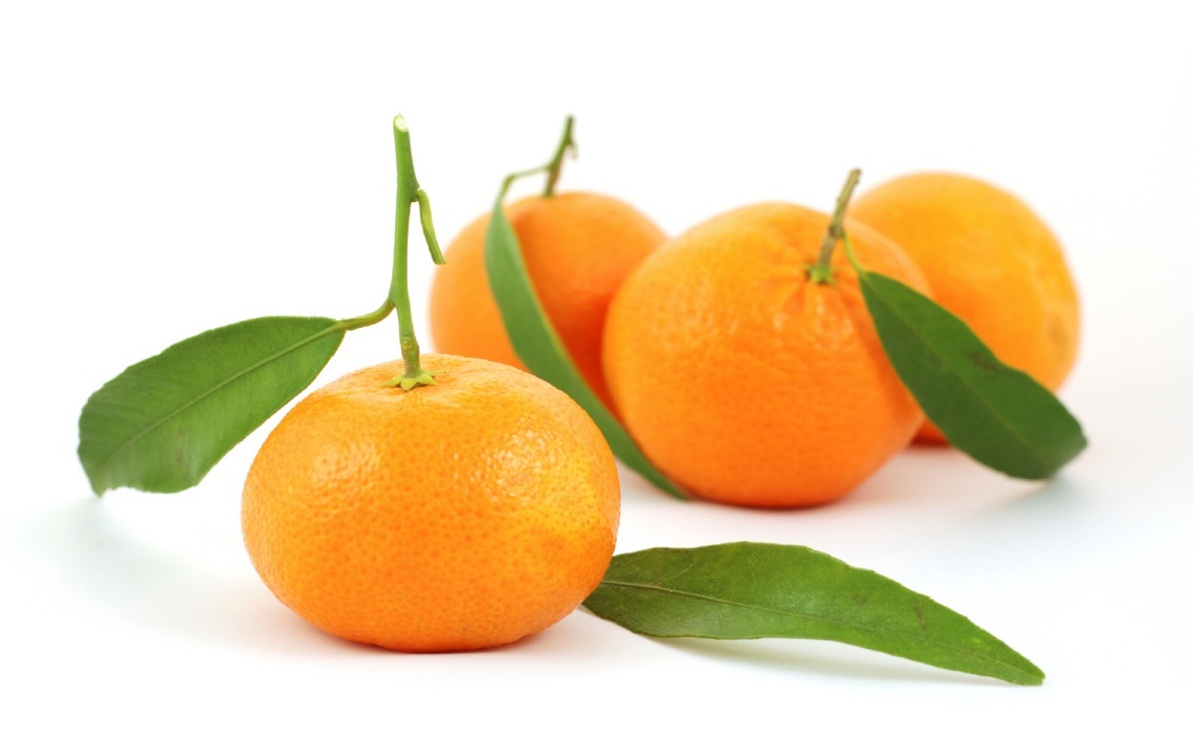 П А М ‘Я Т К А
 Прикметник у мовленні змінюється разом з іменником, із яким він зв’язаний.
Груша соковита, лимон свіжий, яблуко велике.

груші ( які?) соковиті,
лимон ( який?) свіжий,
яблуко ( яке?) велике
Рецепт « Морквяний салат»
Склад продуктів  2 свіжі морквини, півсклянки родзинок, 
зубок часнику, 
2 ложки легкого майонезу
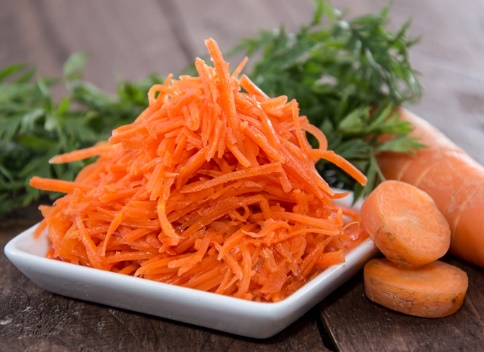 Які продукти потрібні для морквяного салату?

Що з ними потрібно зробити?
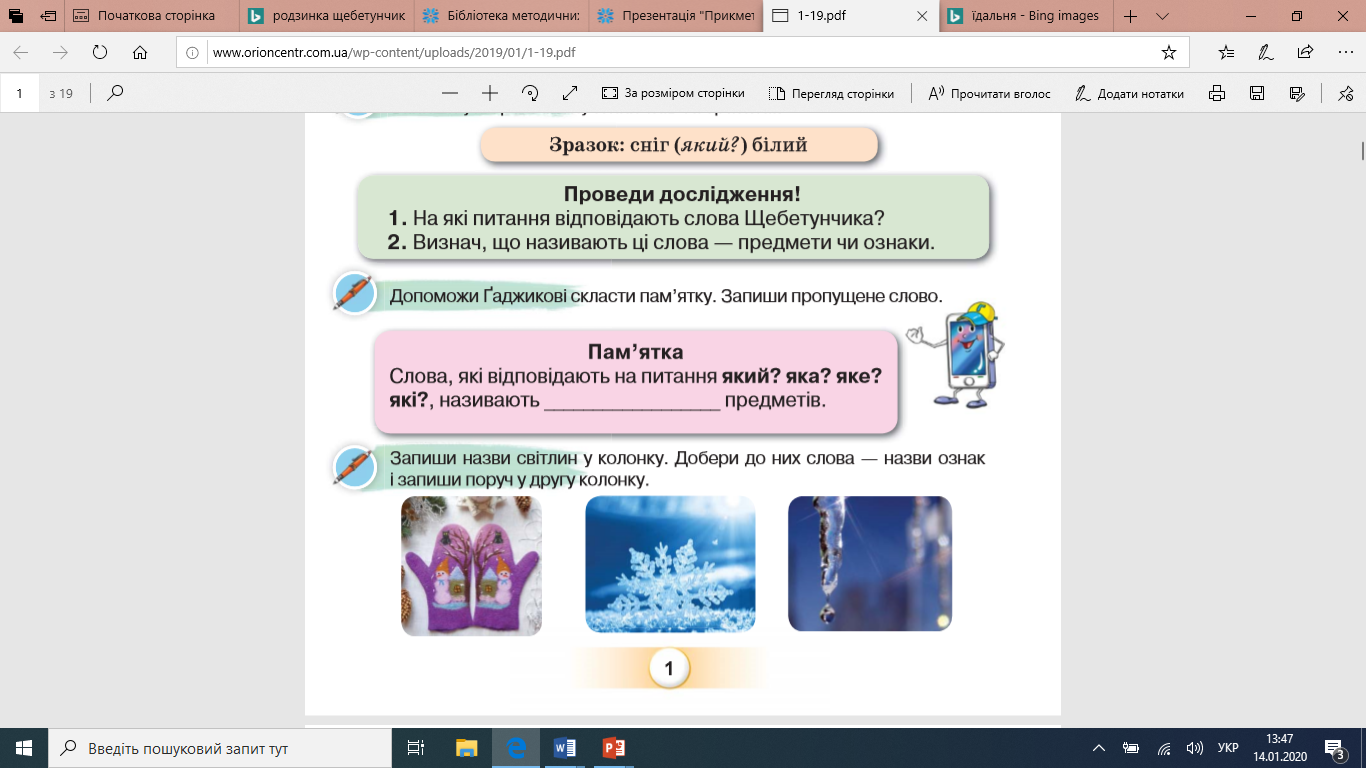